সবাইকে  শুভেচ্ছা
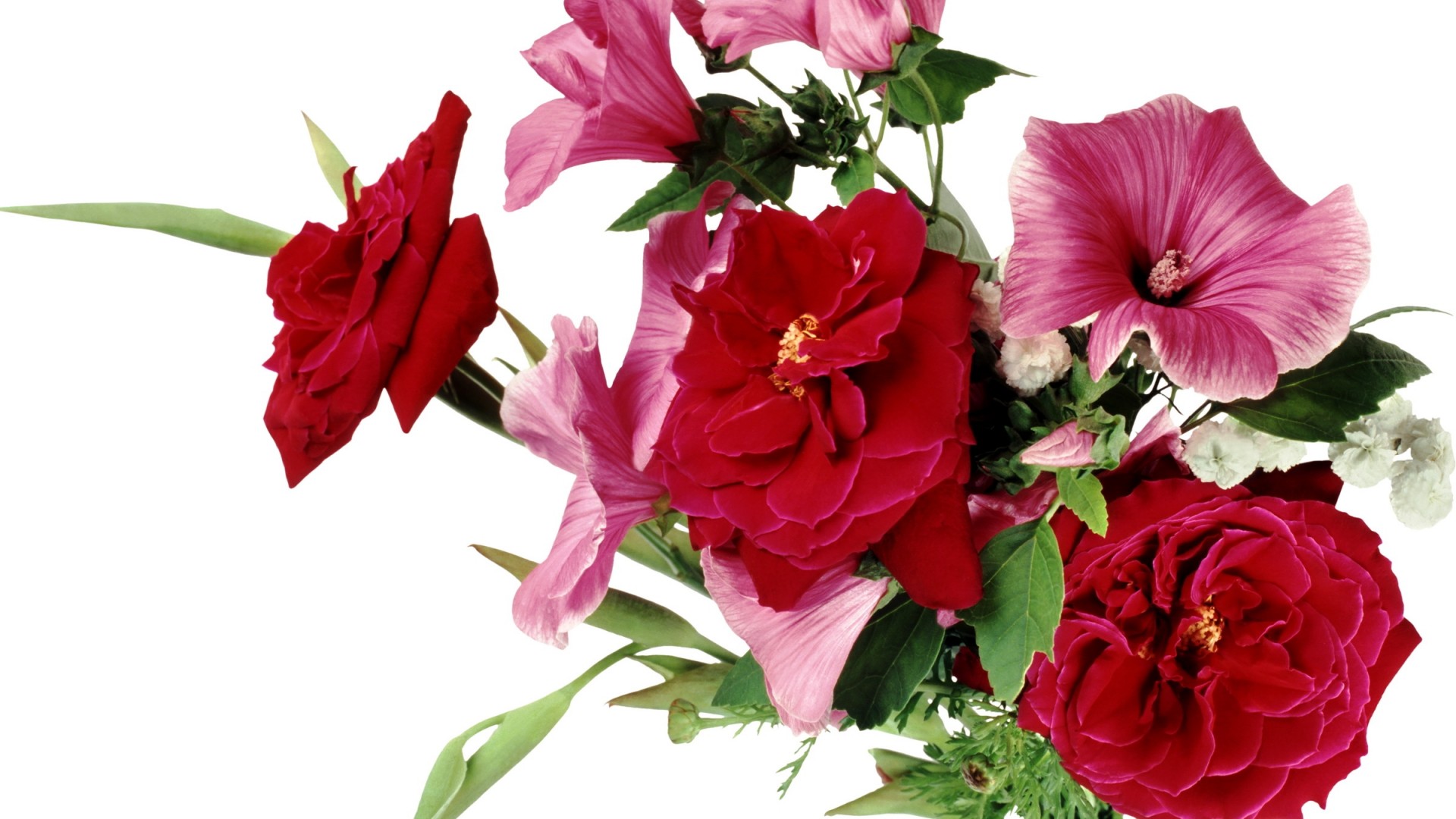 শিক্ষক পরিচিতি
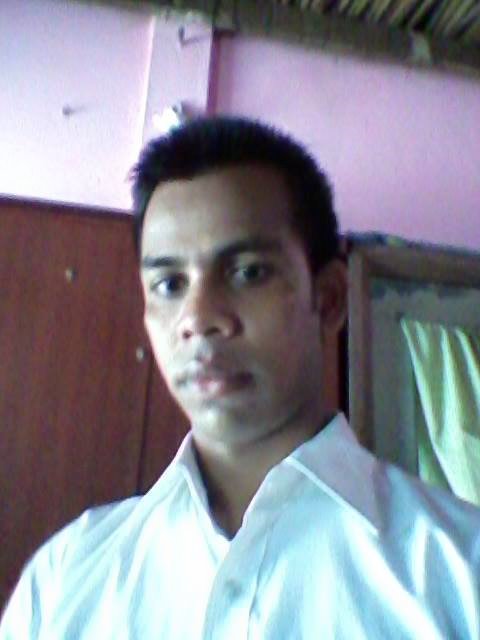 পাঠ পরিচিতি
শ্রেণি-9ম 
বিষয়- বিজ্ঞান  
 3য় অধ্যায়  
সময়- ৪০ মিনিট 
শিক্ষার্থীর সংখ্যা-৬০ জন 
তারিখ- 20/10/2019
মোহাম্মদ সাজাদ মিয়া 
সহঃ শিক্ষক (আইসিটি)
সমতা স্কুল এন্ড কলেজ
ছাতক,সুনামগঞ্জ।
মোবাইল নংঃ 01726015971
ই-মেইলঃ mdsajad.71@gmail.com
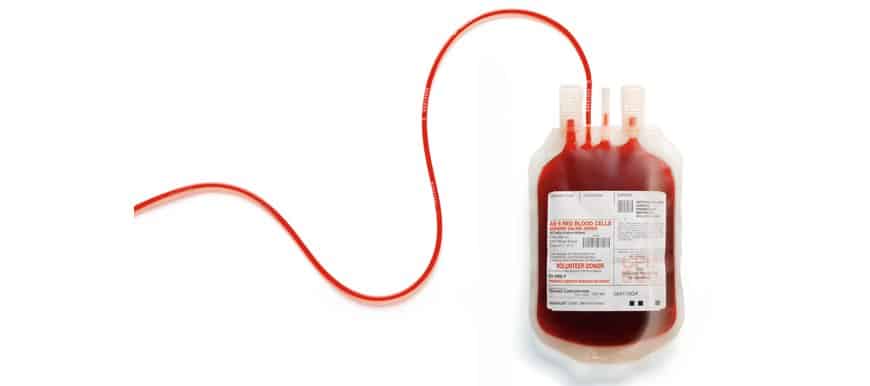 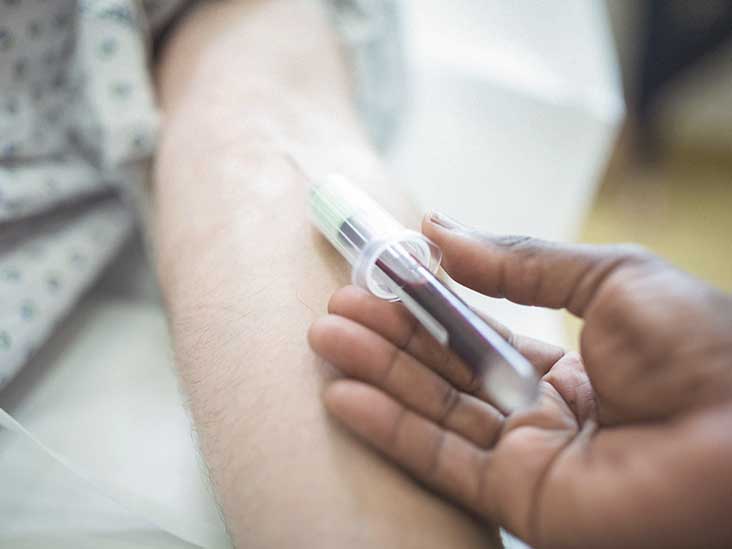 আজকের পাঠঃ রক্ত
শিখনফল
আজকের পাঠ শেষে শিক্ষার্থীরা------
রক্ত কী তা বলতে পারবে। 
রক্ত কণিকাগুলো বর্ণনা করতে পারবে।
রক্ত কণিকার বৈশিষ্ঠগুলো উল্লেখ করতে পারবে।
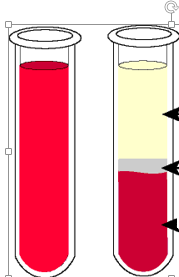 রক্তসর
রক্তকণিকা
[Speaker Notes: রক্তরস - রক্তের তরল অংশকে রক্তরস বা প্লাজমা বলে।এতে শতকরা ৯০ভাগ পানি ও ১০ভাগ বিভিন্ন জৈবও অজৈব পদার্থ বিদ্যমান। জৈব পদার্থ যেমন – গ্লুকোজ, ভিটামিন,ইত্যাদি। অজৈব পদার্থ যেমন – সোডিয়াম, পটাসিয়াম, ক্যালসিয়াম ইত্যাদি রক্তকণিকা- রক্তরসের মধ্য ছড়ানো বিভিন্ন ধরনের কণিকাই রক্তকণিকা। যেমন-১। লোহিত রক্তকণিকা  ২। শ্বেত রক্তকণিকা  ৩। অনুচক্রিকা]
একক কাজ
রক্ত কী?
রক্তের উপাদান কয়টি ও কি কি?
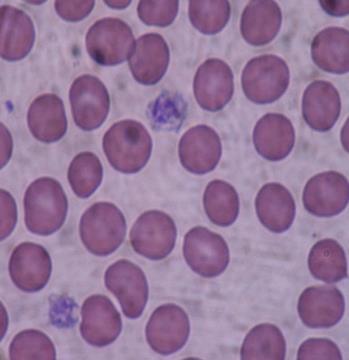 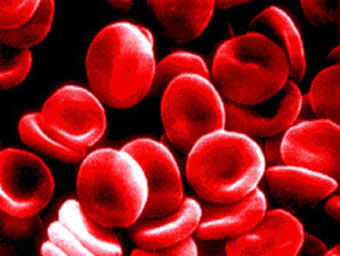 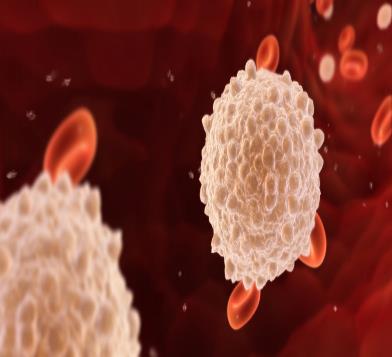 অনুচক্রিকা
লোহিত রক্তকণিকা
শ্বেত রক্তকণিকা
দলীয় কাজঃ
প্রতিটি রক্ত কণিকার ২টি করে 
কাজ  উল্লেখ করে একটি পোস্টার 
ডিজাইন কর।
রক্তকণিকার বৈশিষ্ট্য
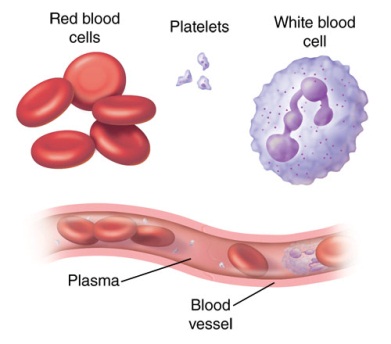 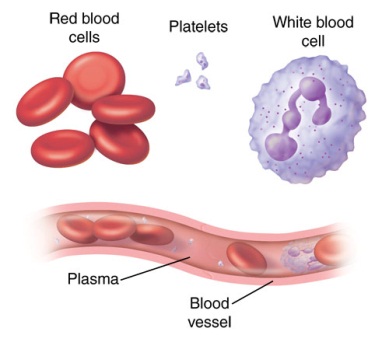 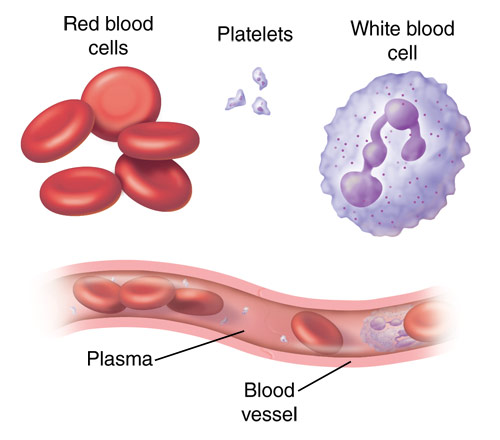 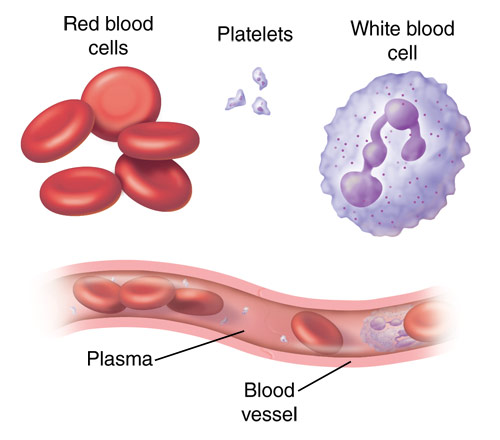 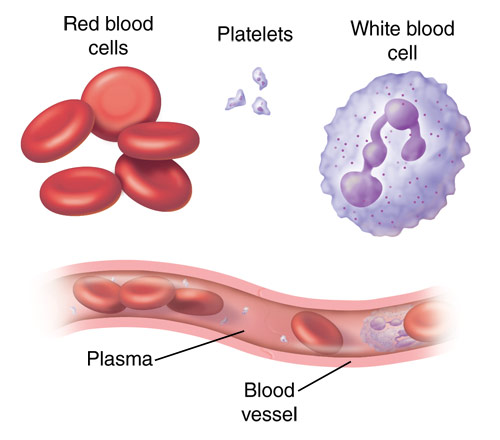 মানুষের  নেই
নেই
আছে
দ্বি-অবতল
অনিয়মিত
ছোট
মানুষের  নেই
আছে
মানুষের  নেই
প্রতি কিউবিক মিমি  এ ৫০ লক্ষ
প্রতি কিউবিক মিমি  এ ২ লক্ষ ৫০ হাজার
প্রতি কিউবিক মিমি  এ ৫-১০ হাজার
রোগজীবাণু ধ্বংস ও এন্টিবডি তৈরি
O2 ও CO2 পরিবহণ
রক্ত জমাট বাঁধা
মূল্যায়ণ
নিচের চিত্রগুলো দেখ এবং নিম্নের প্রশ্নগুলোর উত্তর দাও।
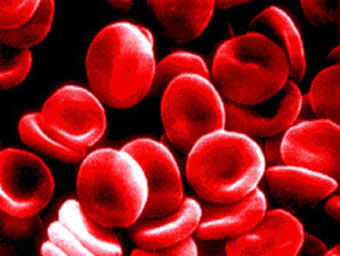 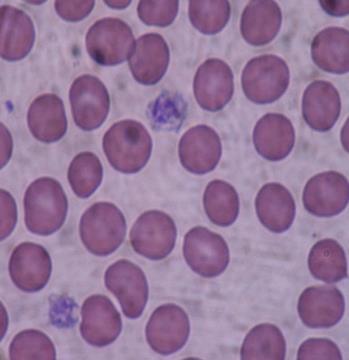 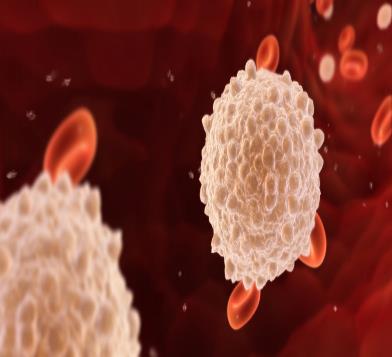 চিত্র-৩
চিত্র-২
চিত্র-১
১। রক্ত কী?
২। রক্ত রস বলতে কী বুঝায়?
৩। ২ নং চিত্রের বৈশিষ্ট্যগুলো ব্যাখ্যা কর।
৪। ১ নং চিত্র এবং ৩ নং চিত্রের পার্থক্য বিশ্লেষণ কর।
বাড়ীর কাজ


রক্তের গ্রুপ কয়টি ও কি কি? সংক্ষেপে বর্ণনা কর।
ধন্যবাদ